The Day of the Pelican
by Katherine Paterson
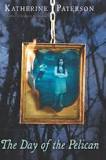 Karen Gaul, Winchester Thurston School
Overview
Welcome and Introductions
A Brief History of Kosovo 
Reflections on Day of the Pelican - Time and Place
Example Curricular Use for the Middle Years Learner 
Break (Examine related books and curricular materials)
Reflections on Day of the Pelican - Story Events
Sharing of Important Points to Take Away from Our Conversation
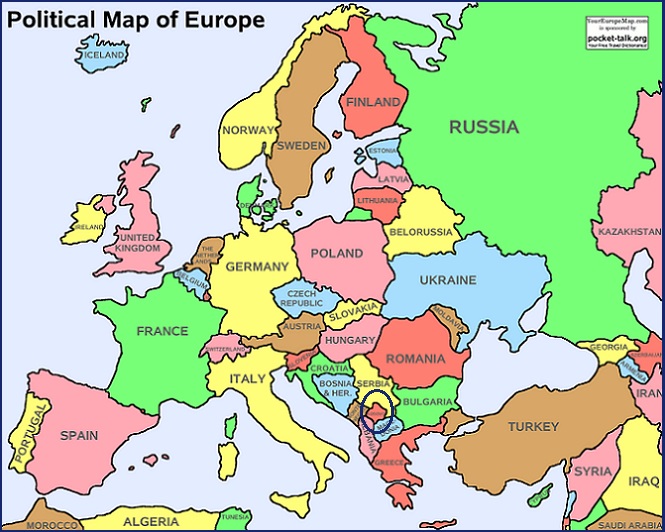 [Speaker Notes: Discuss location of Kosovo within Europe. Next slide is Kosovo map with demographics.]
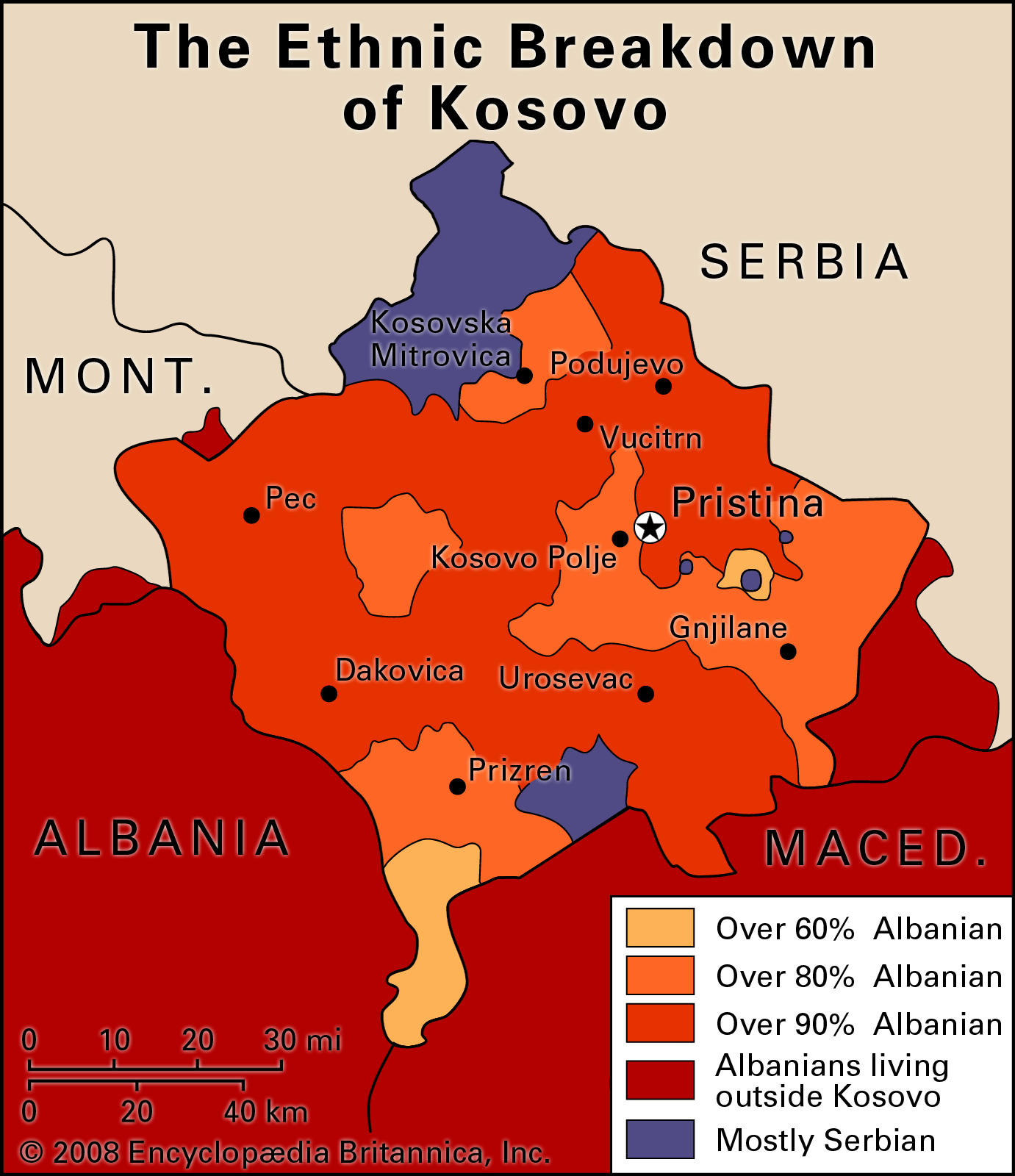 Timeline of Event Leading to Independence
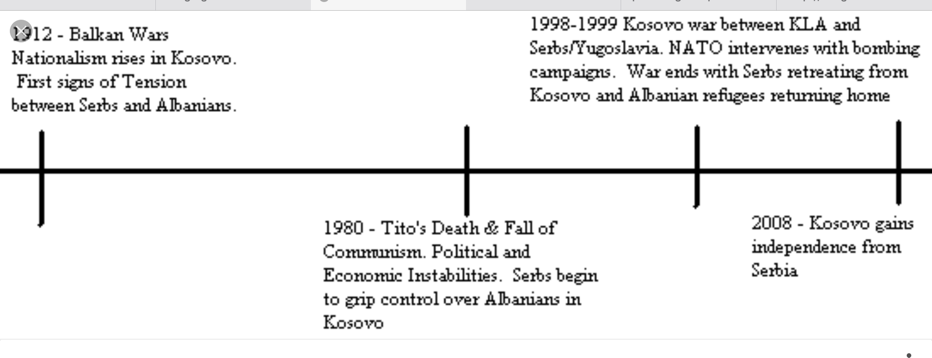 [Speaker Notes: 1912 is first date.  Part of Ottoman Empire for 500 years before that. In 1918 Kosovo is part of Yugoslavia.]
[Speaker Notes: https://youtu.be/rusF4OJzGbo]
Broad Topics - Time and Place
NATO
Nationalism
Slobodan Milošević
Kosovo Liberation Army
Welcoming Refugees
Recognition as a Country
UN Declaration of Human Rights
[Speaker Notes: move forward to next slide (airlift 1999) and then back again.]
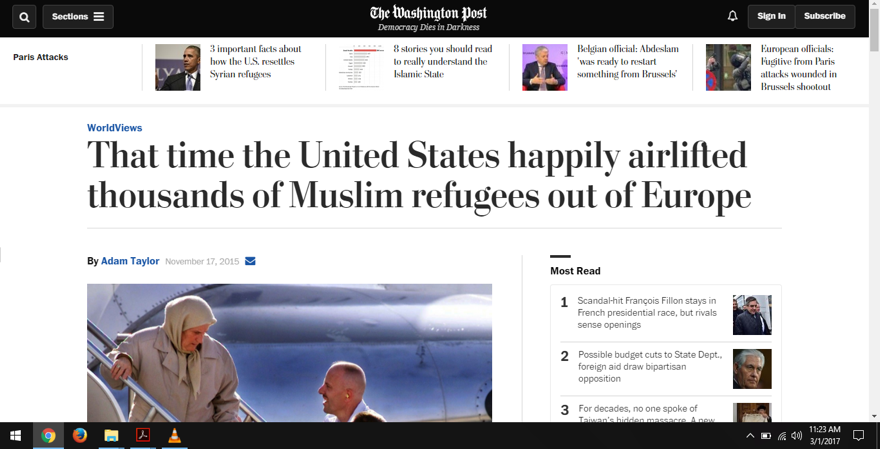 May 6, 1999
Broad Topics - Time and Place
NATO
Nationalism
Slobodan Milošević
Kosovo Liberation Army
Welcoming Refugees
Recognition as a Country
UN Declaration of Human Rights
Fifth Grade Book Club Unit
Connection to contemporary immigration topics
Small groups of students assigned to one of several novels, each with a refugee theme
Book Club work complemented with Decisions, Decisions (Tom Synder/Scholastic) refugee study unit in social studies class
Pelican used with my top readers, typically a group of three or four students
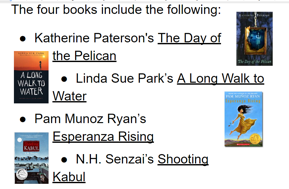 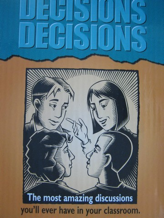 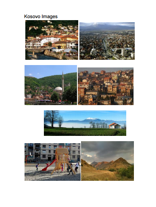 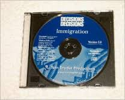 The Journey by Francesca Sanna
Break
Coming up after break...
Reflections on Day of the Pelican - Story Events
Sharing of Important Points to Take Away from Our Conversation
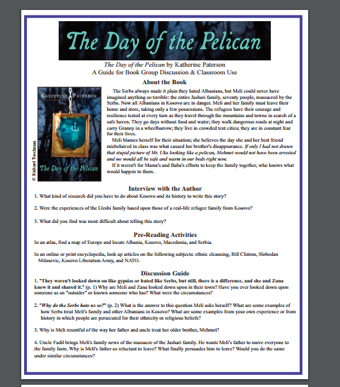 Reflections on Day of the Pelican - Story Events
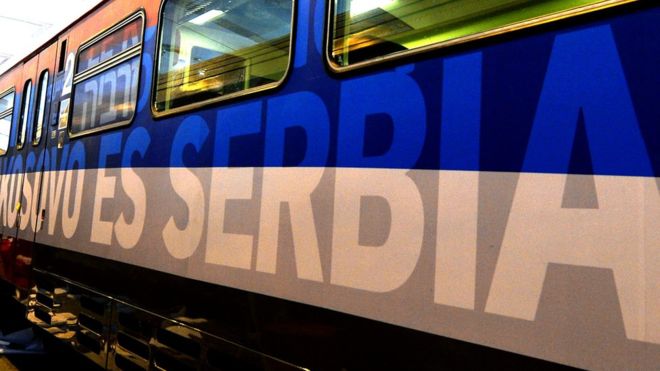 January 2017
[Speaker Notes: remember take aways]
The Day of the Pelican
by Katherine Paterson
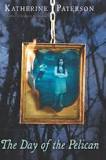 Karen Gaul, Winchester Thurston School
gaulk@winchesterthurston.org